What day is it today?
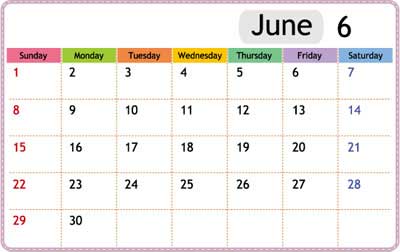 It’s Monday
What day is it today?
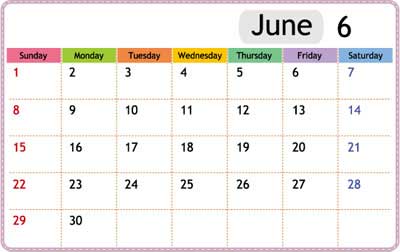 It’s Sunday
What day is it today?
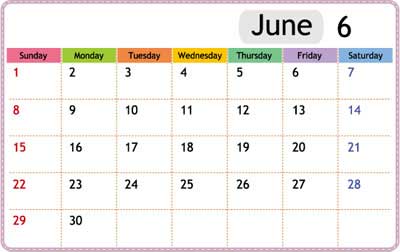 It’s Thursday
What day is it today?
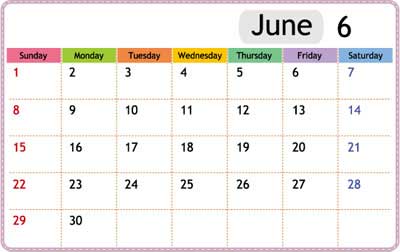 It’s Tuesday
What day is it today?
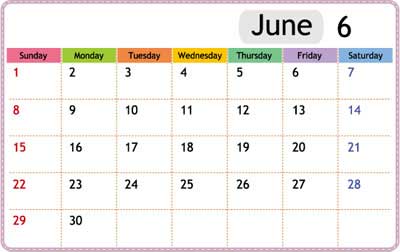 It’s Wednesday
What day is it today?
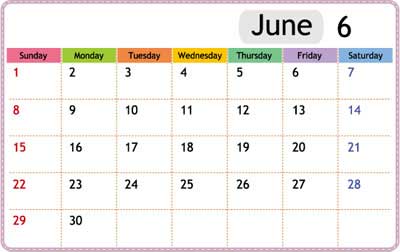 It’s Saturday
What day is it today?
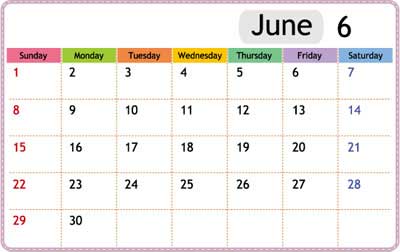 It’s Friday
What day is it today?
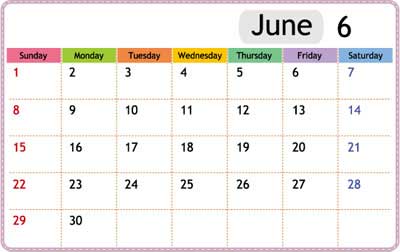 It’s Monday
What day is it today?
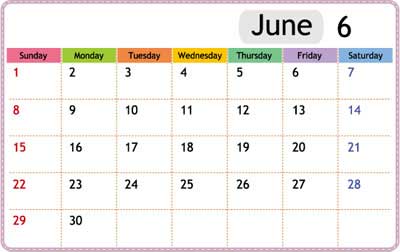 It’s Friday
What day is it today?
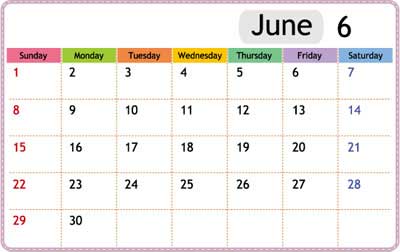 It’s Sunday
What day is it today?
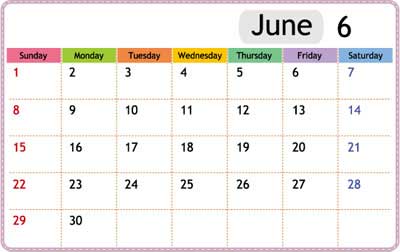 It’s Saturday
What day is it today?
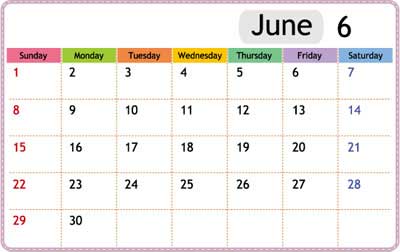 It’s Thursday
What day is it today?
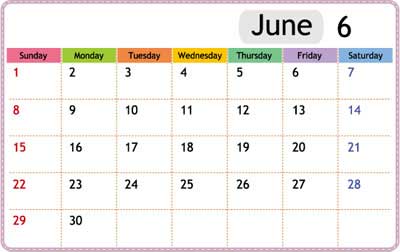 It’s Tuesday